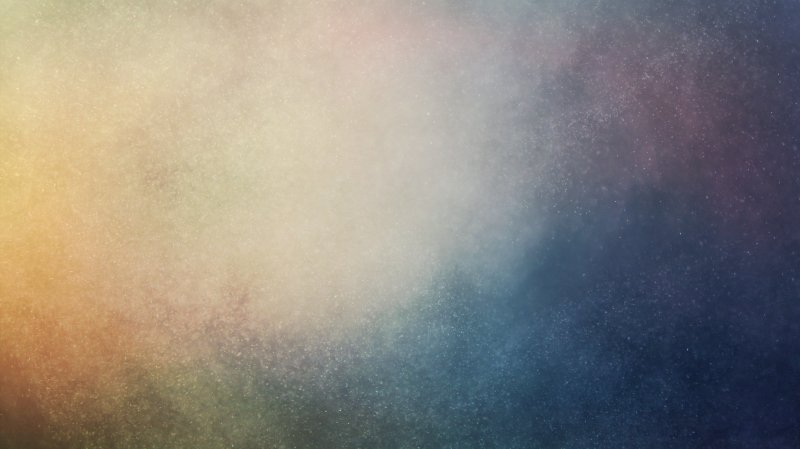 МБУ «Школа №32»
Дудин Кирилл, 
9б класс
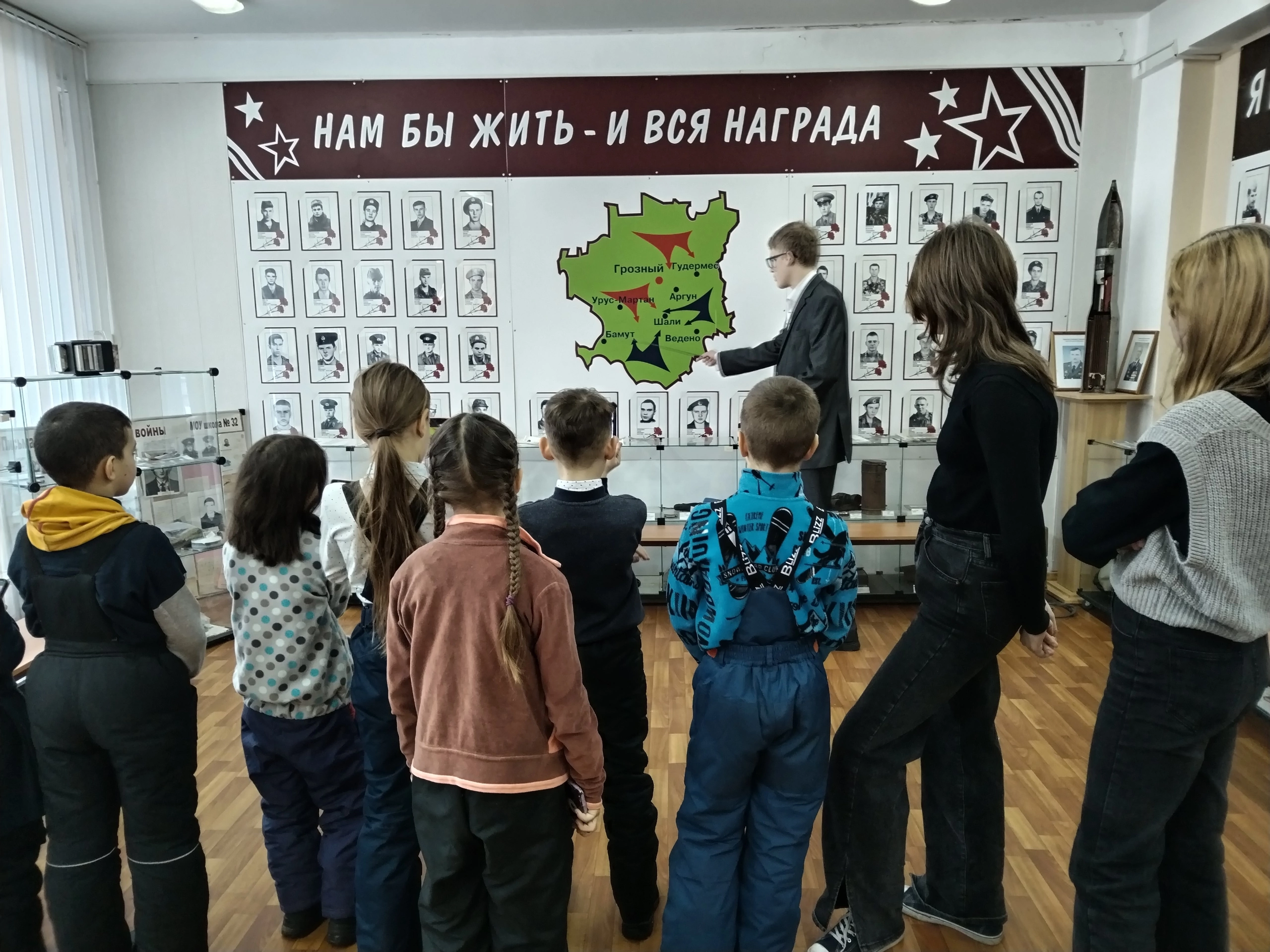 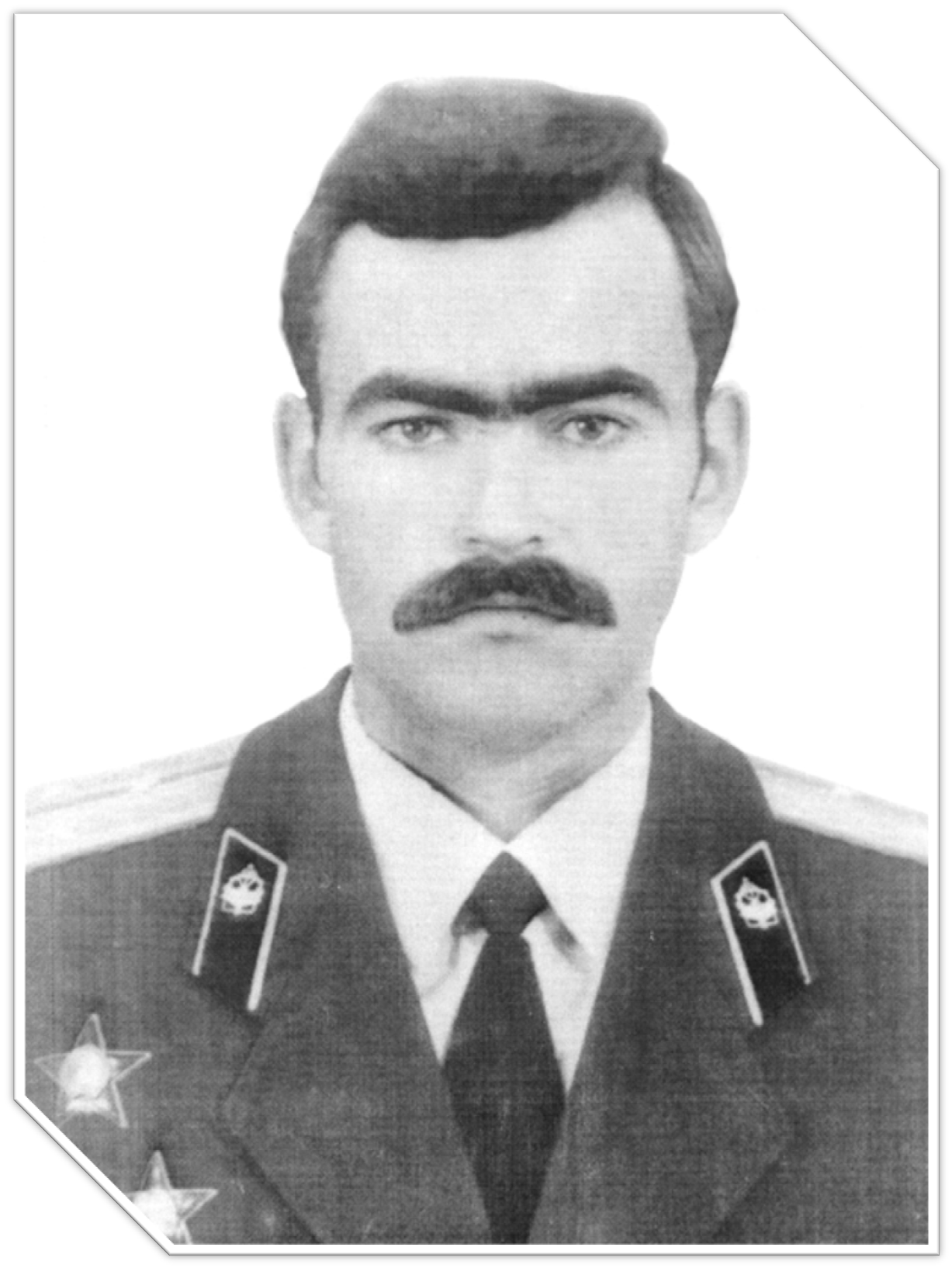 Сергей Ткачев
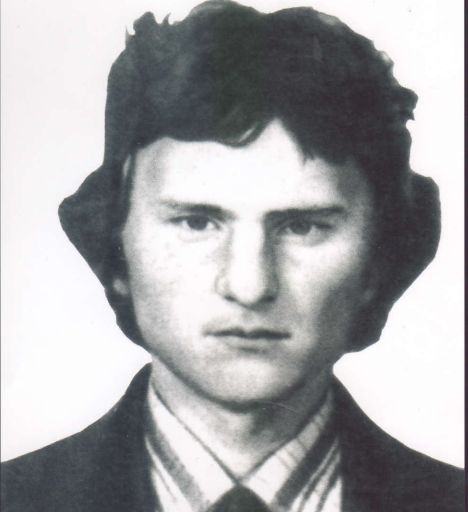 Николай Пономарев
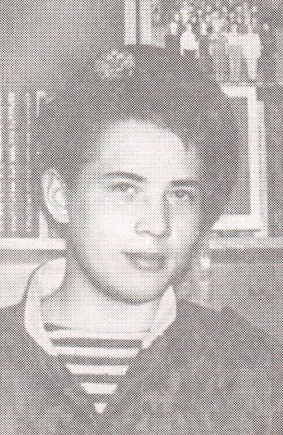 Эдуард Пекин
Алексей и Александр Микряковы
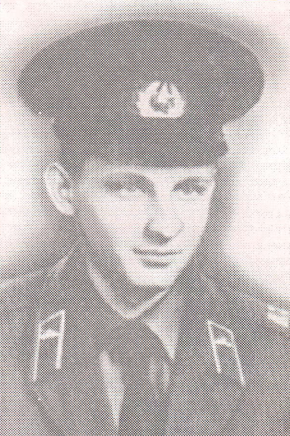 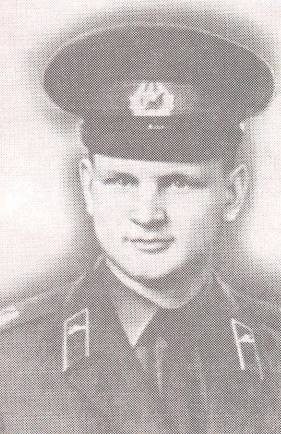 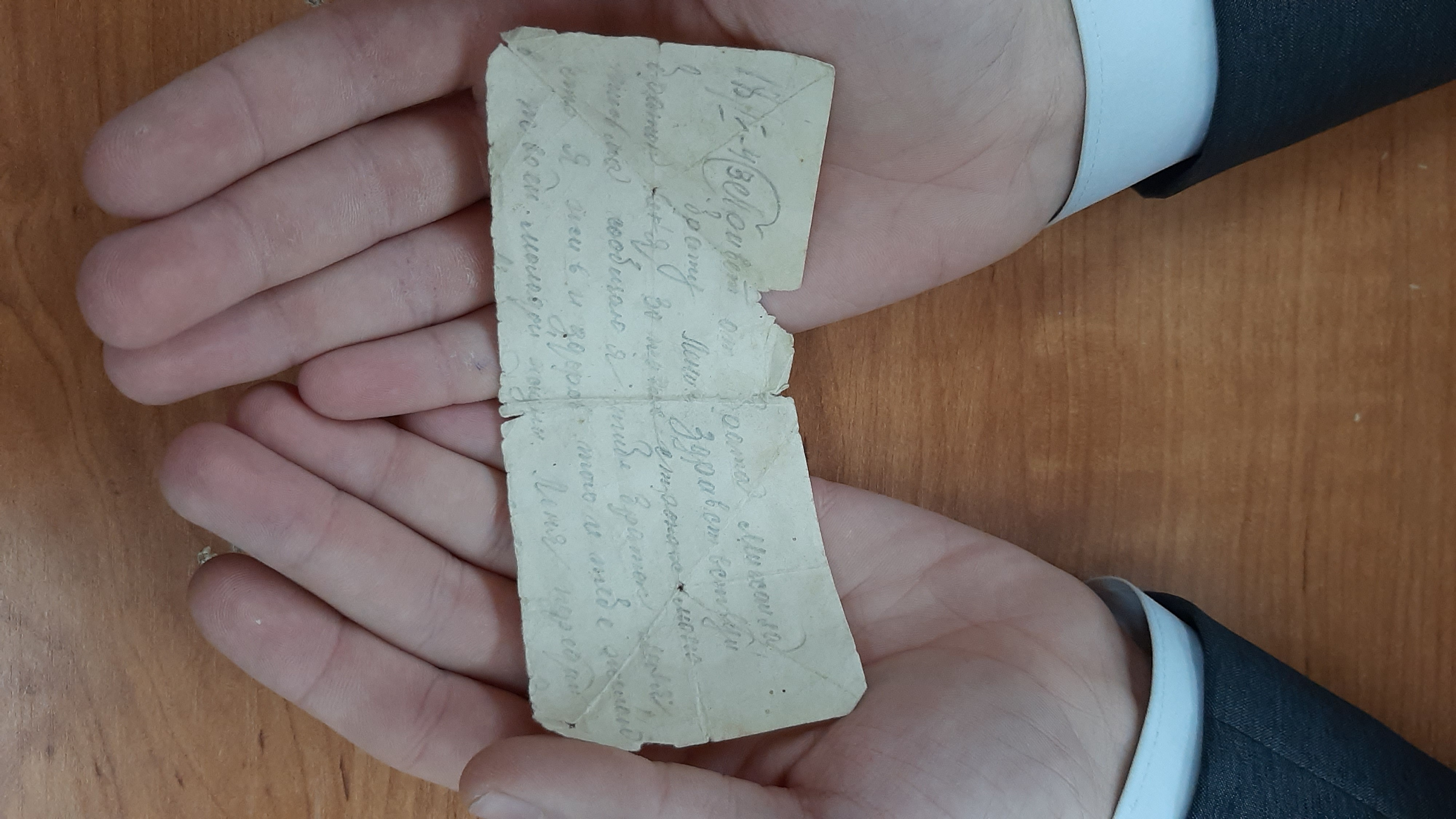